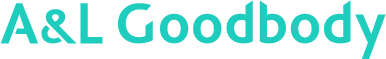 Doing Business in Europe:  Common Pitfalls and How to Avoid Them 

A&L Goodbody – ACC Austin CLE Panel
Thursday January 10  2019
Panellists
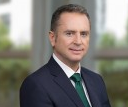 Gina Conheady
Partner, Corporate
San Francisco
gconheady@algoodbody.com
+1 415 767 5261
Rachael Evans
Senior Associate, Employment & Immigration
San Francisco
revans@algoodbody.com
+1 415 767 5260
John Whelan
Partner, Commercial and Technology
Dublin
jwhelan@algoodbody.com
+353 1 649 2234
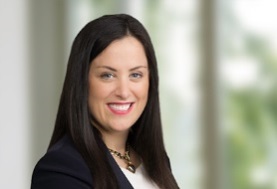 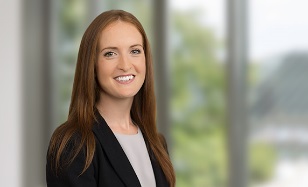 Introduction & Overview
1
Choosing the right corporate structure
2
Privacy and regulation of personal data
3
Employment and immigration
3
Structuring Your EU Business: Choosing the Optimum Corporate Structure
Options when entering a new international market for the first time:
Form a new subsidiary
Register a branch
Enter the market directly
Tax considerations will frequently be the driver
Keep in mind impact of Brexit if you need an EU entity or branch
Choosing the Optimum Corporate Structure – relevant factors
Privacy & Regulation of Personal Data
GDPR
Increased compliance burden
Enhanced individual rights
Greater sanctions for non-compliance
A new regulatory environment
GDPR – a European Law with Global Reach
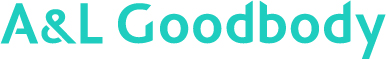 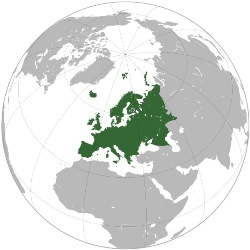 EU established controllers & processors

Non EU companies that target or monitor EU data subjects

Availability of “one stop shop” regulation:
lead authority in place of main establishment
“concerned” authorities can also be involved
EDPB decides if authorities cannot
Jurisdiction
Data Protection – The Basics
What is Personal Data?
data relating to identified or identifiable individuals
“Data Controller”
a person who controls the use of personal data
“Sub-Processor”
a third party engaged by a data processor to carry out processing on behalf of the data controller
“Data Processor”
a person who processes personal data on behalf of a data controller
What is “processing”?
 – almost anything you could conceivably do with personal data,    including:
collecting, organising, altering or adapting the data
obtaining, recording, keeping or backing up the data
transferring or disclosing the data
Compliance…
…being able to demonstrate compliance with the DP principles:
Storage
Limitation
Lawfulness
Fairness and Transparency
Data
Minimisation
Integrity
and
Confidentiality
Purpose
Limitation
Accuracy
Accountability
Article 5(2):  The Controller shall be responsible for, and be able to demonstrate compliance with, paragraph 1 (“accountability”)


“Responsibility can be delegated, 
 accountability cannot…”
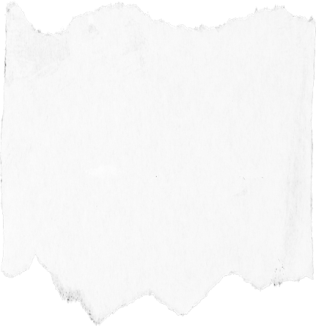 Accountability is shaping Compliance
The Big Data
Responsibility
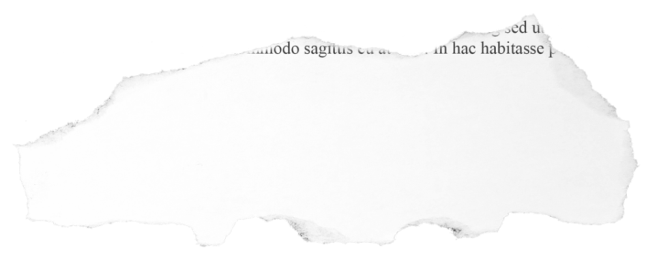 Amazon fare badly in 
Personal Data test
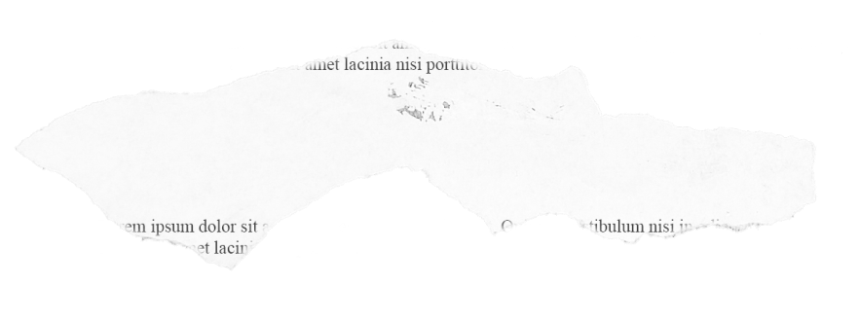 ACCOUNTABILITY
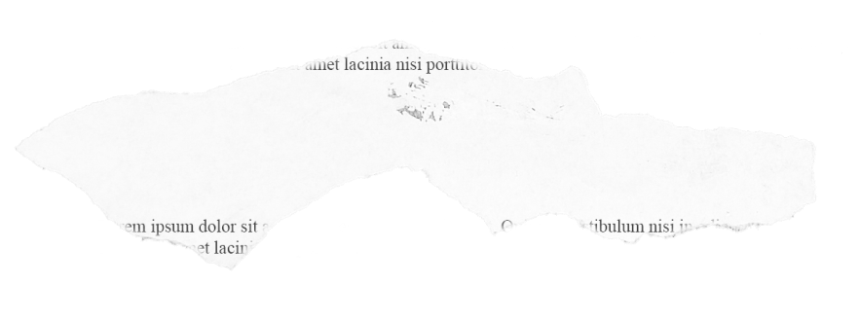 EU privacy regulators 
increase pressure on Whatsapp
Tesco concerned about 
GDPR impact on Clubcard
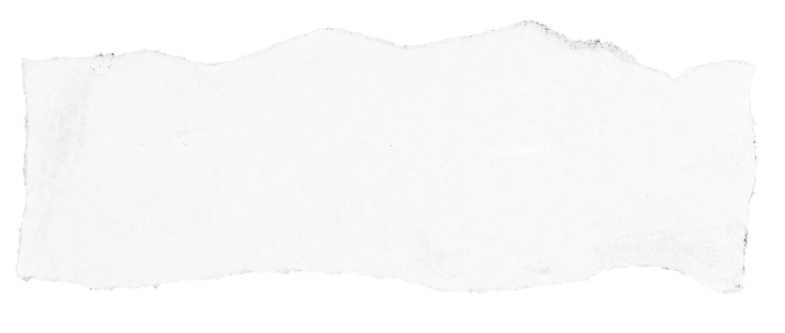 Facebook under pressure as EU 
urge probe of data practices
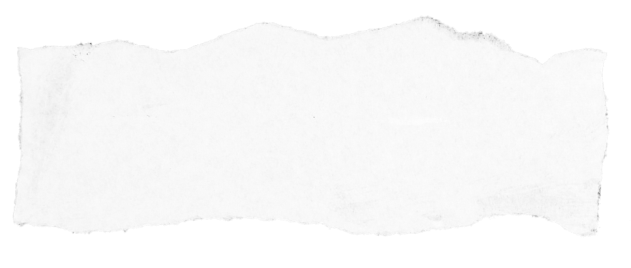 BMW Feeling Pressure To 
Hand Over Connected Car Data
[Speaker Notes: Amazon fare badly in 
Personal Data test]
GDPR - New Customer Rights
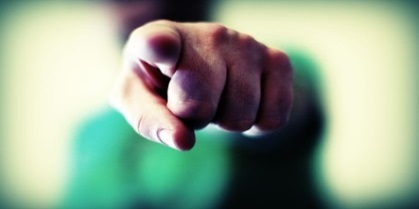 “data access right”:- right to provision of a copy of all held data, for free, within a month
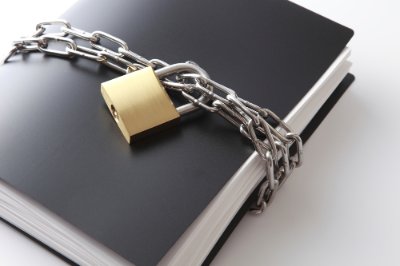 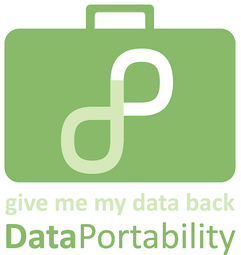 “portability right”:- right  to be provided data in a structured, commonly used and machine readable format, and right to transmission to another without hindrance
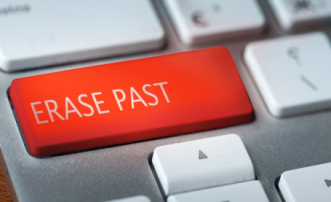 “no profiling right”:- right not to be subject to automated decisions which produce legal effects, unless explicit consent given
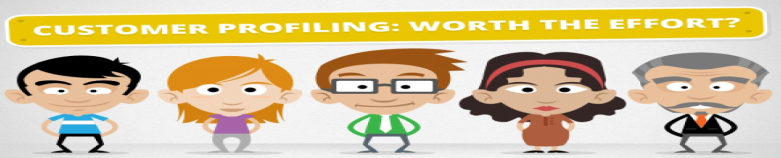 “right to be forgotten”:- right to erasure, blocking or rectification of data without delay, but within one month
GDPR - New Obligations
Accountability: - “the controller shall be responsible for, and be able to demonstrate compliance with..” – evidence will be required 
Information:- significant increase in information to be provided to data subjects (e.g. see Privacy Notice on next slide)
Consent:- higher degree of consent required: “freely given, specific, informed and unambiguous indication of the data subject's agreement… such as by a written statement or by clear affirmative action”
Data Protection Officer:-  appoint a DPO where core activities involve large scale (i) regular and systematic monitoring of individuals or (ii) processing of special/criminal data
Privacy by Design and Default:- e.g. Privacy Impact Assessments (PIAs)
Reporting:- security breaches to be reported within 72 hours, and individuals notified where at risk – includes Cyber Attacks
Board of Directors – need to understand and make decisions about level of data privacy risk
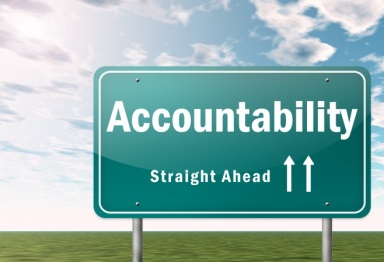 GDPR Information– Privacy Notices
NEW!
Contact details of DPO
Legal basis 
Legitimate Interests 
Data retention period
Individuals’ rights 
Right to withdraw consent 
Details of any transfers out of the EEA
Right to complain to the ODPC
Existence of profiling & logic/purpose
Whether data requested is necessary for the contract or required by law
Absolute obligation
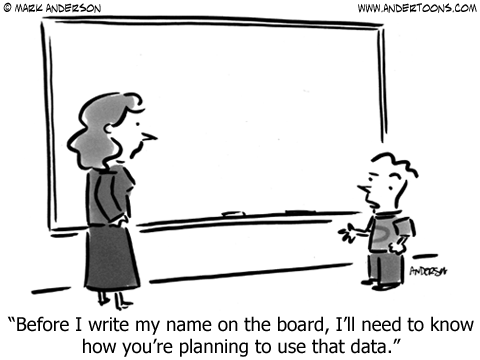 GDPR New Controller - to - Processor relationship
Processors currently have limited exposure
Processors will have a new risk profile under GDPR
Data processors liable to fines, damages, and have new shared responsibility and liability with data controller
Written agreements to be put in place with lengthy list of mandatory contractual obligations
Controller to processor contracts being renegotiated
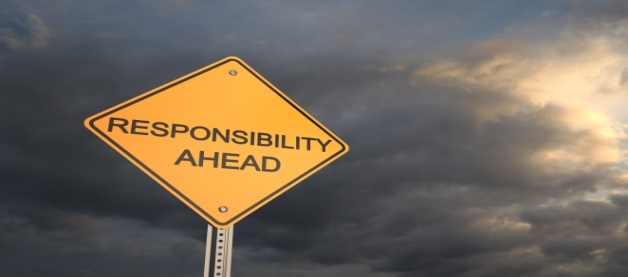 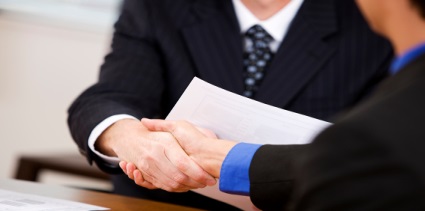 GDPR Breach – the Pitfalls
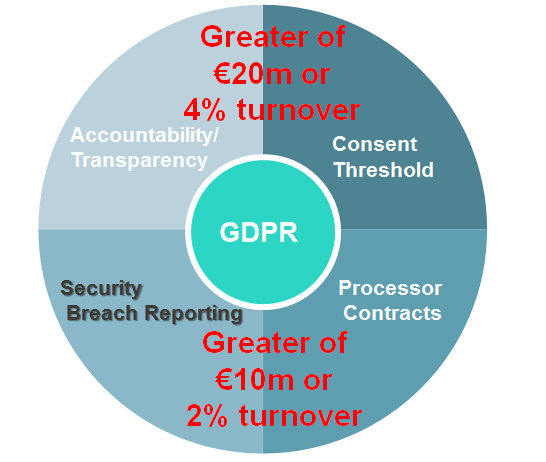 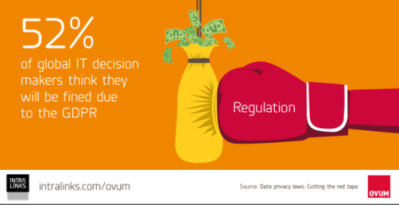 Consent  Threshold
Accountability/ Transparency
GDPR
Security
 Breach Reporting
Processor Contracts
…and new data subject actions
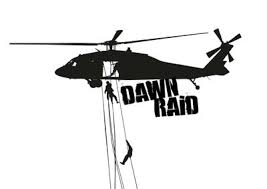 …regulatory dawn raids and audits
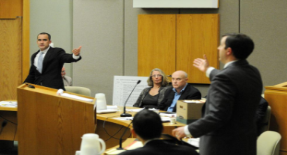 International Data Transfers
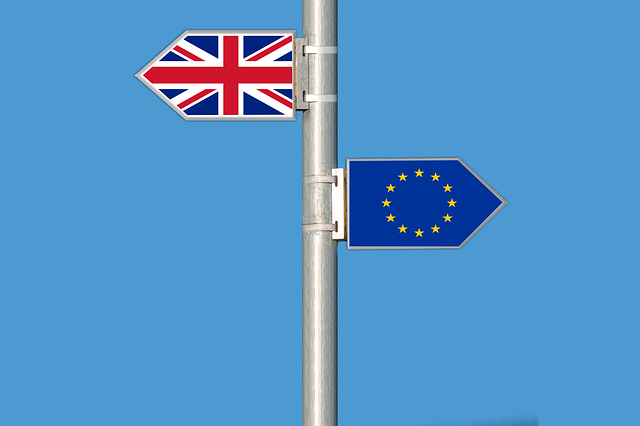 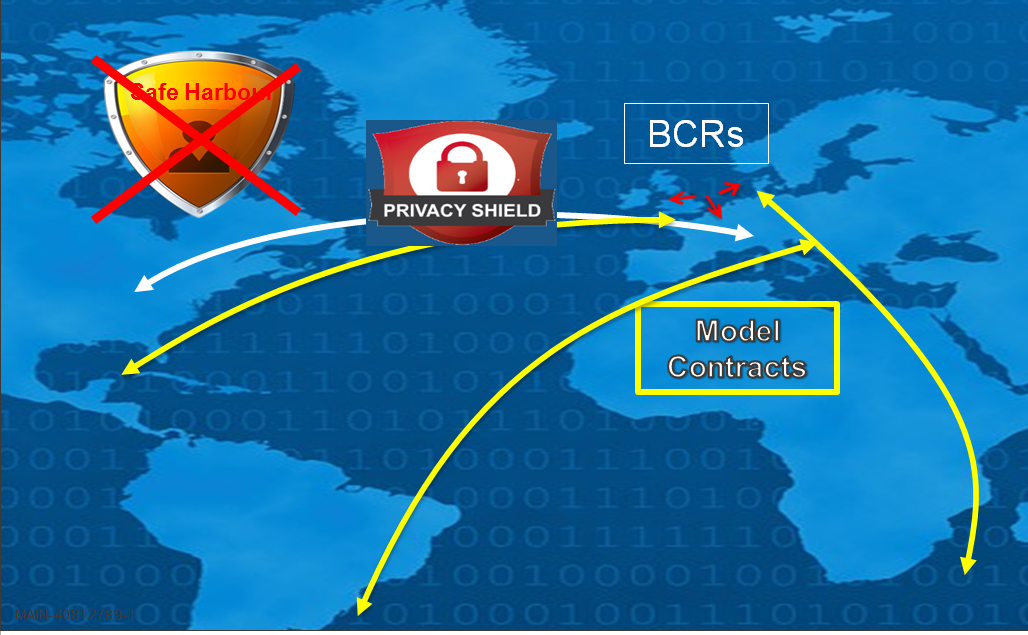 Brexit
EDPB
One Stop Shop
Employment and Immigration Matters
Differences within EU Member States
Common law or civil law jurisdiction?

EU Directives

Statutory entitlements 

Immigration policies
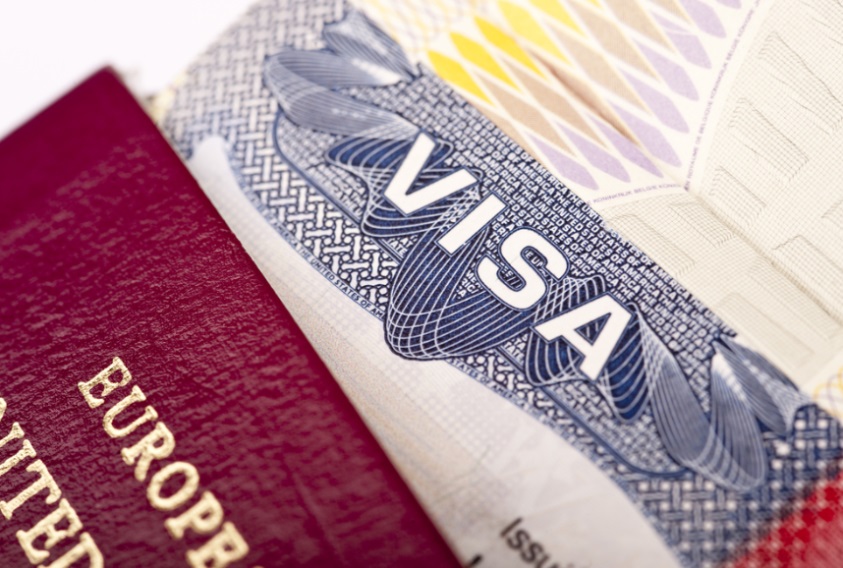 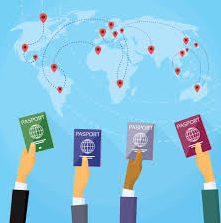 Common Employment Law Pitfalls: Overview
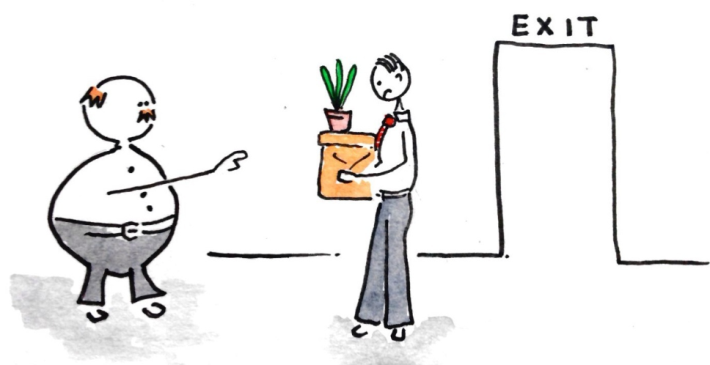 Statutory Protections
Dismissals
Benefits
Trade unions/works councils
Collective redundancies
TUPE
Immigration matters
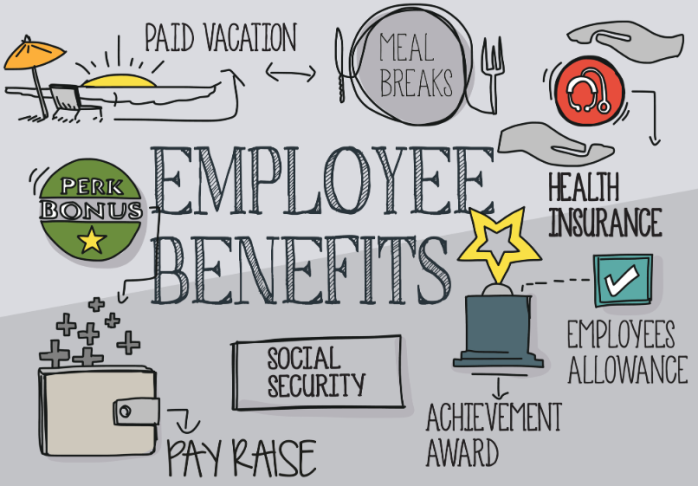 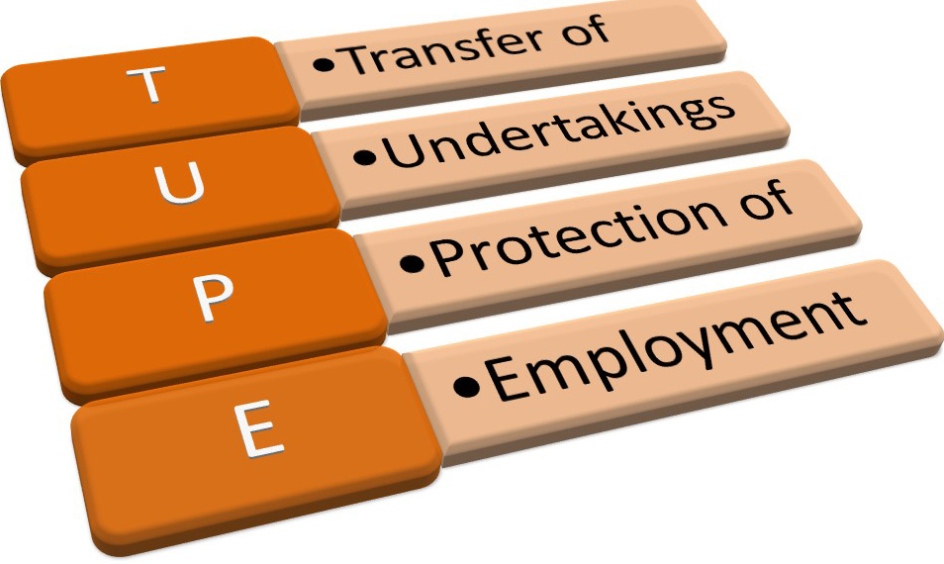 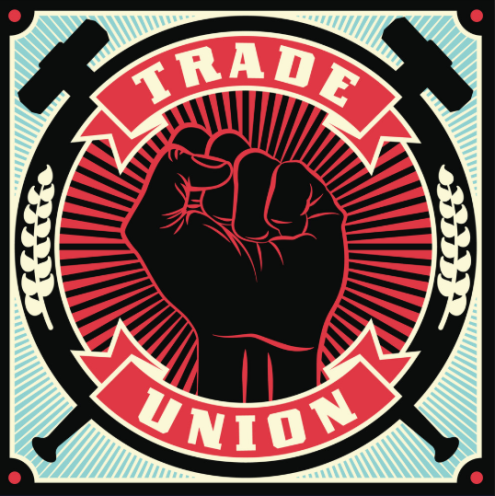 Employment Pitfall No. 1: Statutory Protections
Unfair Dismissals

Employment Equality

Redundancy Payments

Protected Disclosures
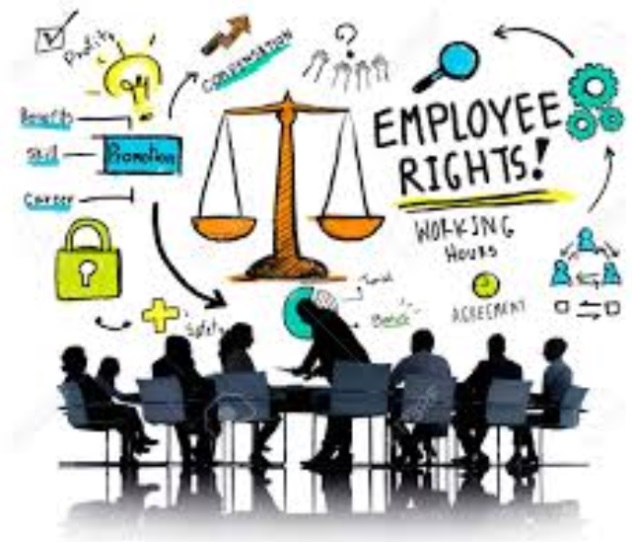 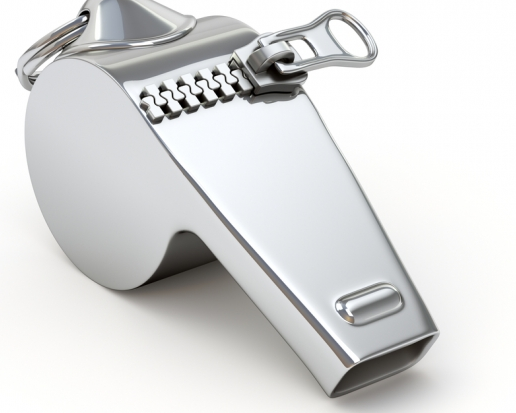 Employment Pitfall No.2: Dismissals
No concept of “employment at will”

Employee may seek to “injunct” the dismissal
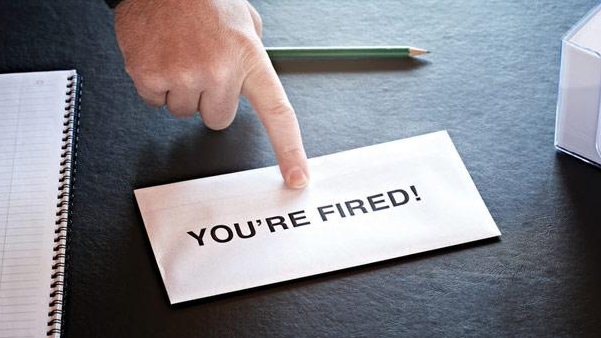 Employment Pitfall No.3: Workplace Benefits
European Union law base-line
Annual leave  (PTO) – 20 days 
Maternity Leave – 26 weeks  + 16 weeks
Paternity leave – 2 weeks 
Parental Leave – 18 weeks
Sick pay – no statutory entitlement
Health insurance
Pension
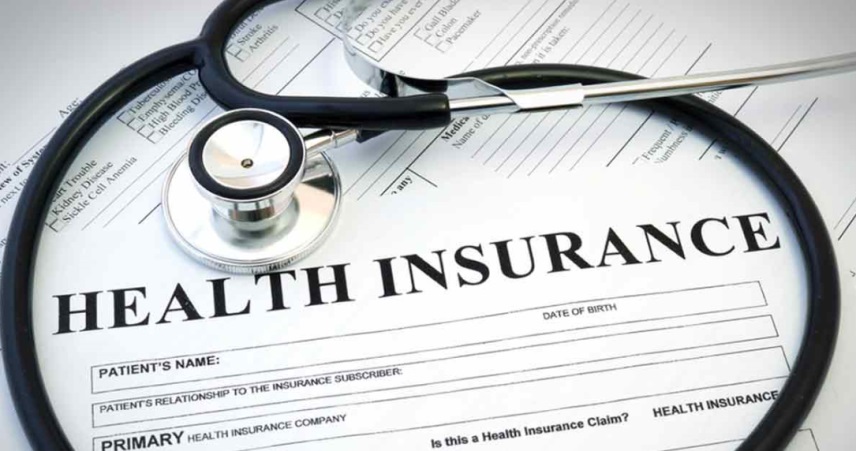 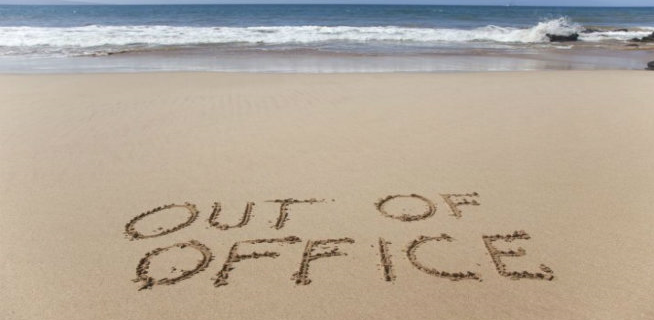 Employment Pitfall No.4: Trade Unions / Works Councils
Workplace representation – Ireland outside the EU norm
No requirement to recognise/engage with Trade Union
No significant collective agreements
Works Councils are uncommon but may be more common following Brexit
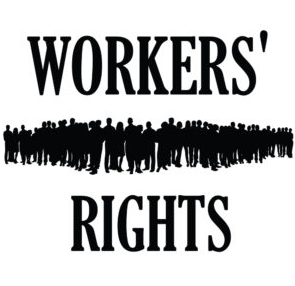 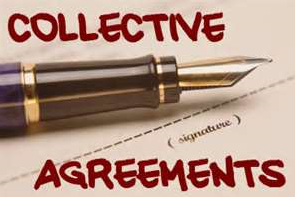 Employment Pitfall No.5: Collective Redundancies
Collective Redundancies Directive 98/59/EC

Numerical Threshold

Information/consultation with employee reps – 30 days

Employers prevented by statute from terminating during the consultation period

Statutory obligation to inform relevant Minister in writing
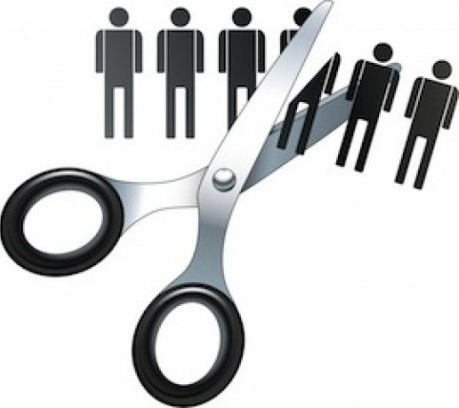 Employment Pitfall No.6: Transfer of Undertakings
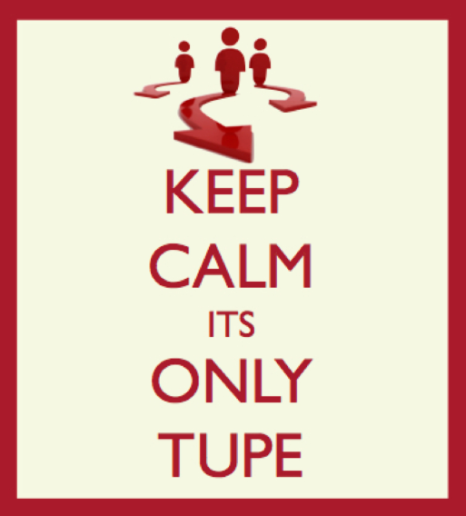 Transfer of Undertakings Directive 2001/23/EC 

Asset sale – is TUPE triggered?

Automatic transfer to “new” employer by operation of law

Same terms and conditions of employment (pensions exception)

Information and Consultation obligations – 30 days
Employment Pitfall No.7: Immigration matters
Free movement of workers within the EU however US nationals require an employment permit for full time employment
Senior executives, professionals and technically skilled workers favoured
Salary and qualification criteria

Ireland: example
Straightforward application process and fast turnaround time
Trusted Partner Initiative: fast-track process for “Trusted Partner” companies
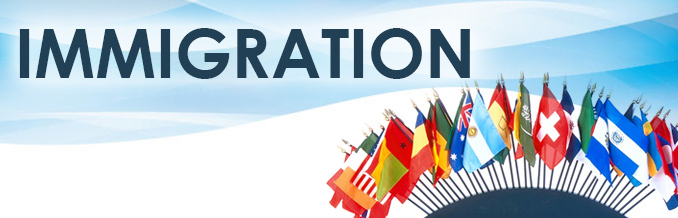 Final thoughts
1
Country-by-country analysis hard to avoid
2
Engage with tax advisors early
3
Hire carefully – no employment at will!
4
“Landing team” helps to set culture
5
Work with experienced local advisors!
27
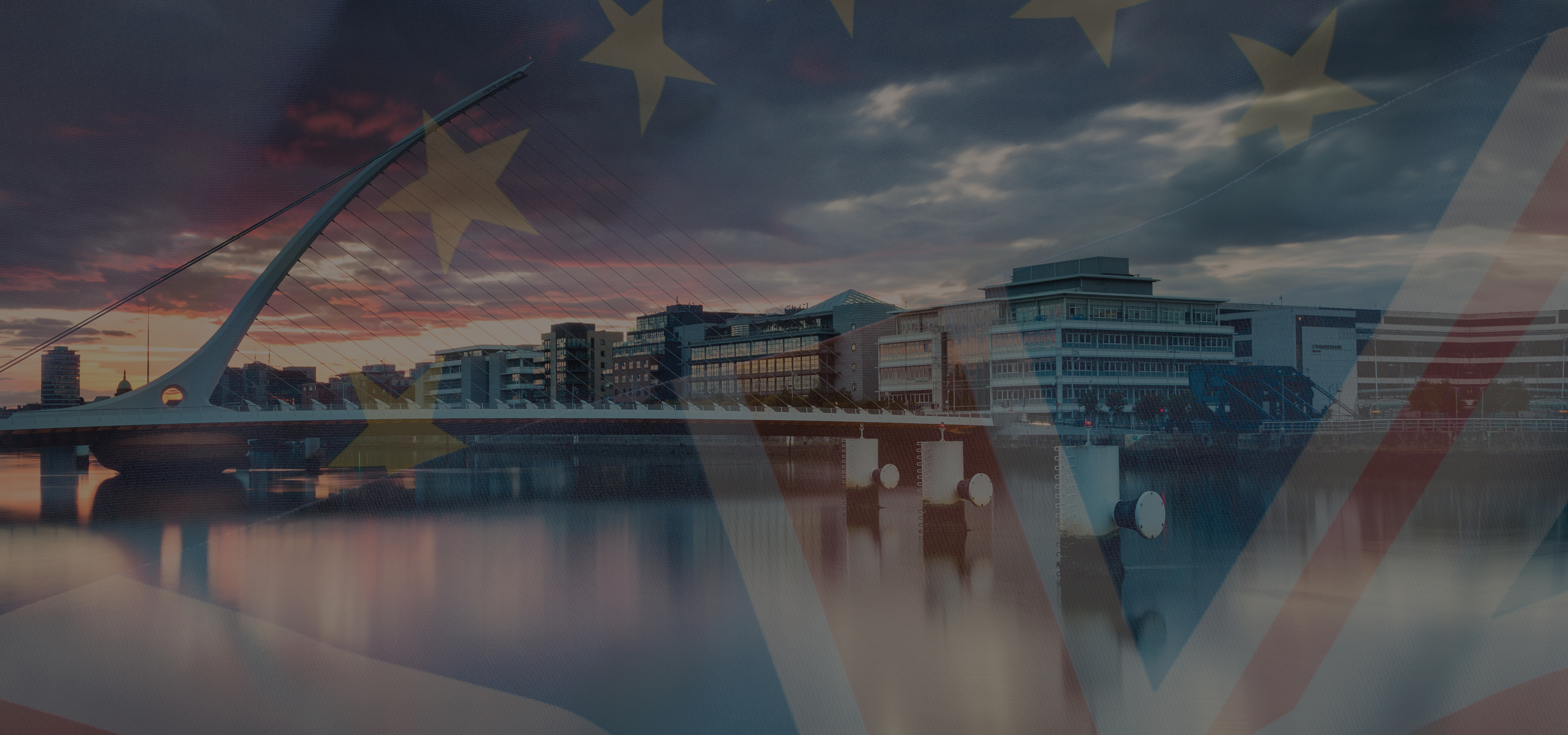 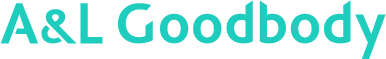 Questions?
MAIN-43441524-1